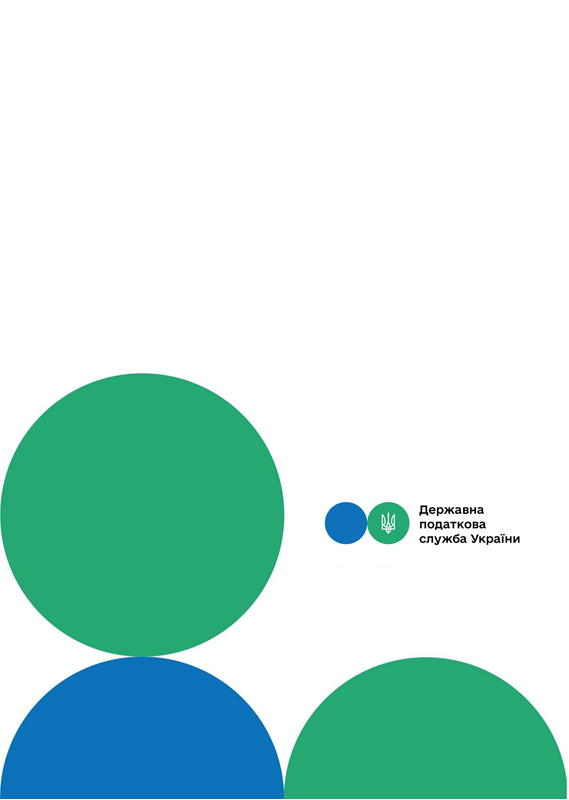 Головне управління ДПС у м. Києві
Друзі, підписуйтеся на офіційні сторінки Державної податкової служби України у соціальних мережах, де ви зможете переглянути новини, актуальні роз'яснення податкових новацій, а також інфографіки, коментарі керівництва, фахівців служби! Буде корисно та цікаво!
Спілкуйтеся з податковою службою дистанційно за допомогою сервісу  «InfoTAX»:
Розпочата кампанія одноразового (спеціального) добровільного декларування громадянами України своїх активів
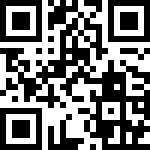 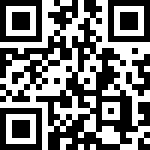 канал ДПС «Telegram»
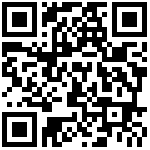 сторінка на «Youtube» каналі ДПС
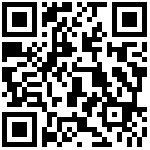 сторінка ДПС на «Facеbook»
Офіційний веб-портал  Державної податкової  служби України: tax.gov.ua
Інформаційно-довідковий департамент ДПС: 0-800-501-007
Вересень 2021
3
Головне управління ДПС у м. Києві повідомляє, що 01 вересня 2021 року розпочалася кампанія одноразового  (спеціального) добровільного громадянами України активів (розміщених на території України та/або за її межами), які належать їм на правах власності та з яких, відповідно до вимог законодавства та/або міжнародних договорів, не були сплачені або сплачені не в повному обсязі податки і збори. 
Об’єкти, які підлягають одноразовому  (спеціальному) декларуванню: 
Нерухоме майно: земельні ділянки; об'єкти житлової нерухомості; об’єкти нежитлової нерухомості 
Рухоме майно: транспортні засоби та інші самохідні машини і механізми; інше цінне рухоме майно (предмети мистецтва та антикваріату, дорогоцінні метали, дорогоцінне каміння, ювелірні вироби тощо) 
Валютні цінності: банківські метали, крім тих, що не розміщені на рахунках; національна валюта (гривня); іноземна валюта, крім коштів у готівковій формі; права грошової вимоги (у тому числі депозит (вклад), кошти, позичені третім особам за договором позики), оформлені у письмовій формі з юридичною особою або нотаріально посвідчені у разі виникнення права вимоги декларанта до іншої фізичної особи 
Інші об’єкти: частки (паї) у майні юридичних осіб або в утвореннях без статусу юридичної особи;
інші корпоративні права; майнові права на об'єкти інтелектуальної власності; цінні папери та/або фінансові інструменти, визначені законом; права на отримання дивідендів, процентів чи іншої аналогічної майнової вигоди, не пов'язані із правом власності на цінні папери, частки (паї) у майні юридичних осіб та/або о в утвореннях без статусу юридичної особи; інші активи фізичної особи, у тому числі: майно; банківські метали, що не розміщені на рахунках; пам'ятні банкноти та монети; майнові права, що належать декларанту або з яких декларант отримує чи має право отримувати доходи на підставі договору про управління майном чи іншого аналогічного правочину та не сплачує власнику такого майна частину належного власнику доходу. 
Довідково: подання одноразової добровільної декларації передбачено Законом України від 15 червня 2021 року № 1539-IX  «Про внесення змін до Податкового кодексу України та інших законів України щодо стимулювання детінізації доходів та підвищення податкової культури громадян шляхом запровадження одноразового (спеціального) добровільного декларування фізичними особами належних їм активів та сплати одноразового збору до бюджету». 
Триватиме кампанія одноразового (спеціального) добровільного декларування активів фізичних осіб до 01 вересня 2022 року.
тРАВ
1
2